AISLA FIRENZE
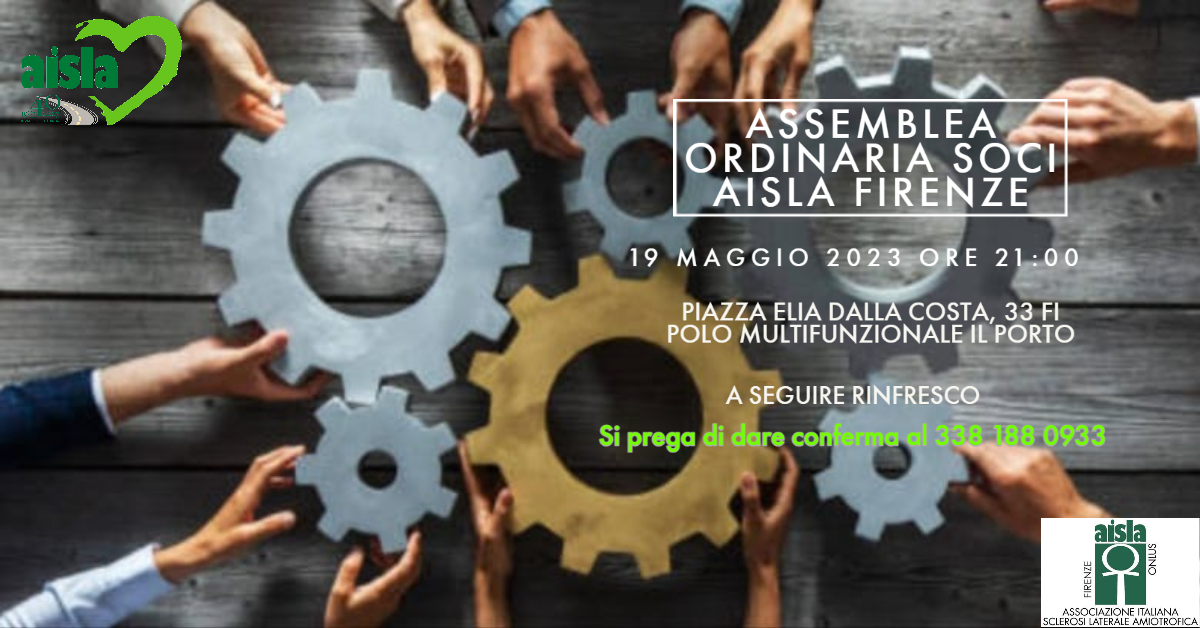 RELAZIONE DI MISSIONE        Anno 2022
Lo stato di salute della nostra Associazione
2022 l’anno della ripresa delle attività e degli eventi in presenza (dopo 2 anni di importanti limitazioni a causa della pandemia da Covid-19)

Ripresi e aumentati gli incontri con le Istituzioni sanitarie e politico-amministrative a livello zonale, aziendale (Careggi, USL Toscana Centro) e  regionale

Ripresi e aumentati gli eventi di Raccolta Fondi con un risultato estremamente positivo, come si può apprezzare dal Resoconto consuntivo del 2022
Analisi  SWOT
Strenghts  Weaknesses  Opportunities  Threats 

I nostri Punti di Forza 
Impegno dei Membri del CD
Capacità organizzativa interna ed esterna ( offerta progetti di aiuto, media sito sociale shop solidale, gestione economico-finanziaria, capacità di lavorare per obiettivi)
Competenza e Creatività
Riconoscimento da parte delle Istituzioni
Base associativa
Capacità di «networking» con altre realtà TS
Ampio utilizzo piattaforme web
Visibilità su stampa locale (e nazionale)
Le Opportunità 
Nuovi Sponsor/ Major Donors

Implementazione del «Networking» con altre realtà TS

Nuovi servizi

Presenza del Vicepresidente nel Cons.Nazionale AISLA

Comitato Scientifico Sezionale

Strutturare Comunicazione scientifica

Maggiore coinvolgimento Media
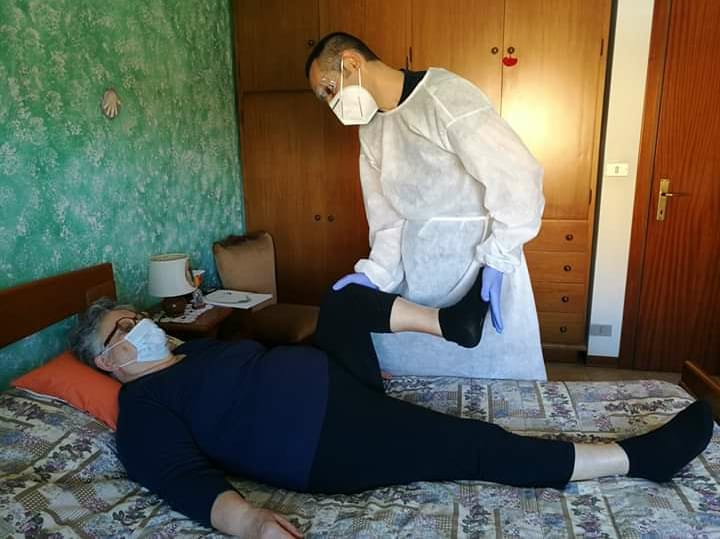 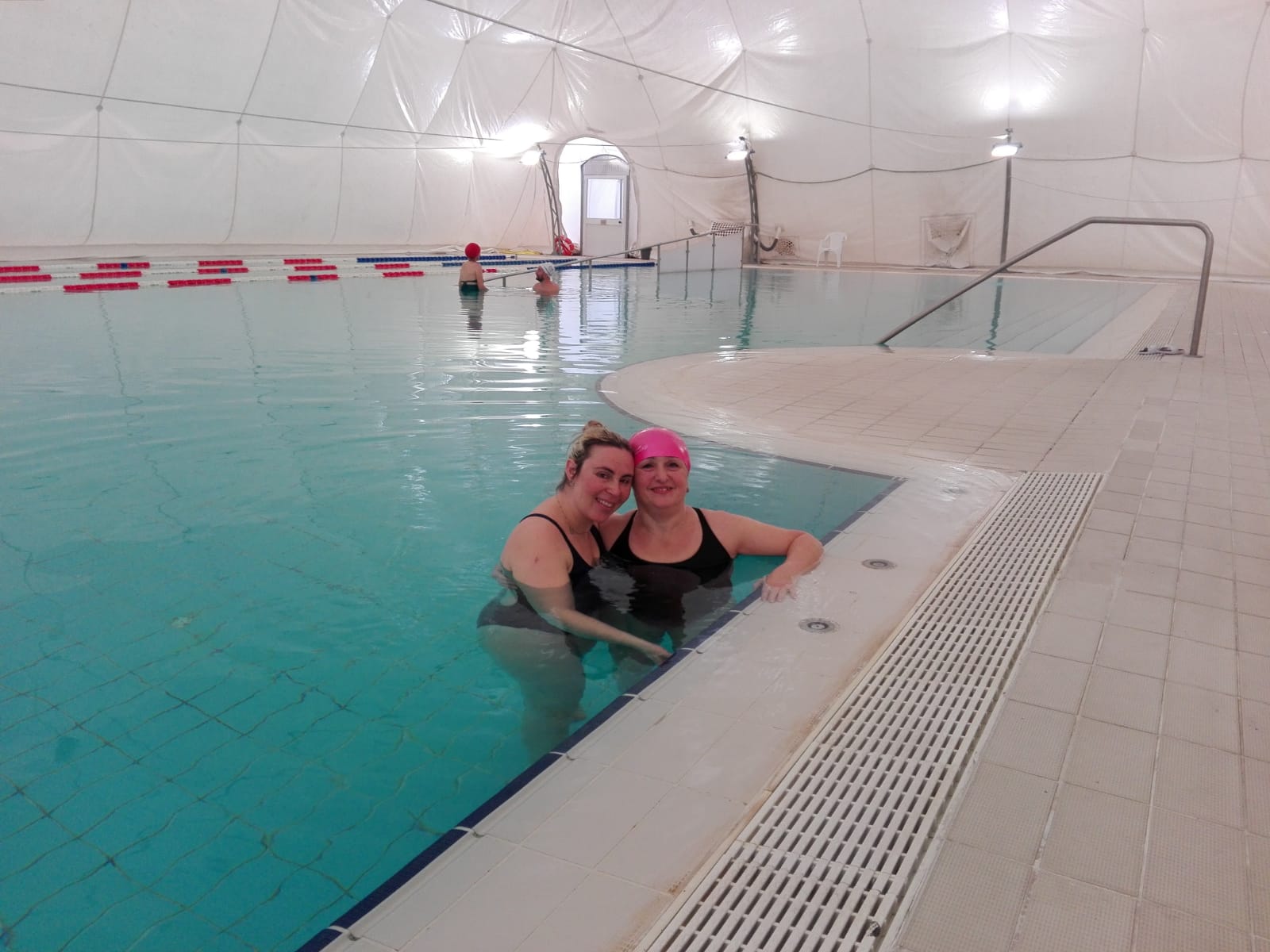 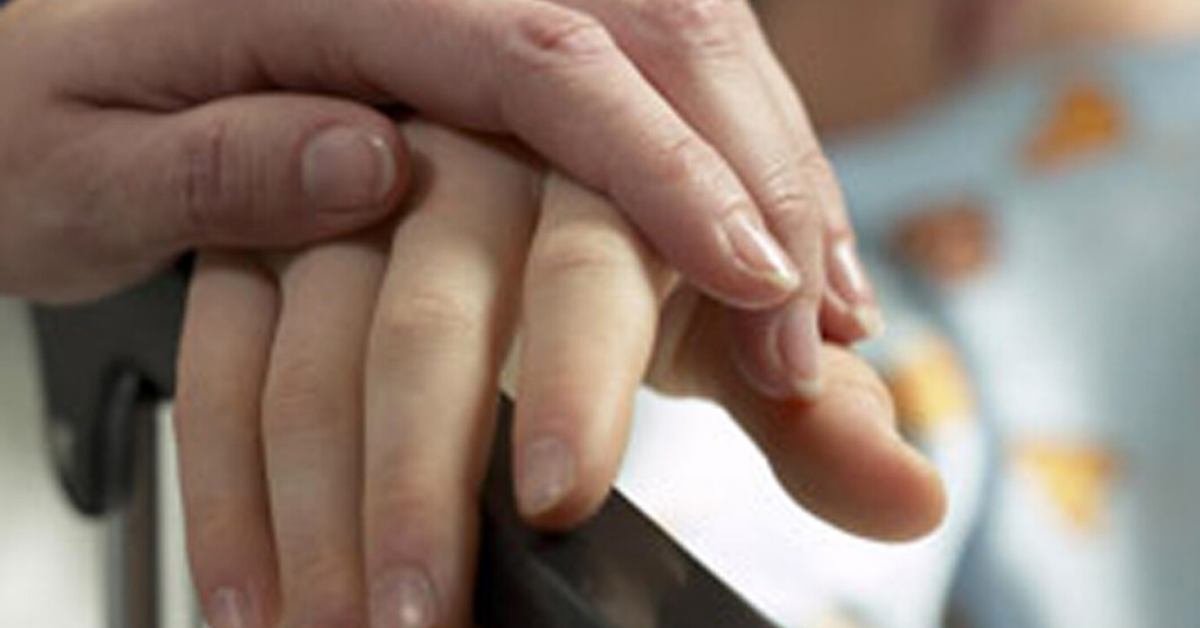 P                                                                                              Progetti di assistenza
Nell’arco del 2022 le persone con SLA in carico ad AISLA Firenze sono state 85. A queste devono essere aggiunti i familiari ( soprattutto con attività di ascolto, consulenza e indirizzo ) per un totale di circa 150 persone.

Attività di ascolto, consulenza e triage                                                       ca 600  telefonate + mail e Whatsapp
Fisioterapia domic.                                                                                               464 sedute          35 paz.
 Idrokinesiterapia  (Firenze , Empoli)                                                                 137 sedute            8 paz.                                                                                                                                                                    
Sostegno psicologico                                                                                             106 sedute         20 paz/fam
Gruppo Di Aiuto mensile   (Ottobre e Novembre)                                              2  incontri          6 paz/fam (media                                                                            
Consulenze legali                                                                                                    10  richieste  da pazienti/fam
Disbrigo pratiche Invalidità civile e handicap                                                  11 richieste di intervento  tutte evase
 Visite culturali                                                                                                          7  visite             10 paz/fam x visita
Mostra Benozzo Gozzoli, Mostra Galileo Chini, Mostra Donatello, Basilica Santa Croce ,Basilica San Lorenzo, Visita virtuale Museo di Paleontologia, Cappelle Medicee
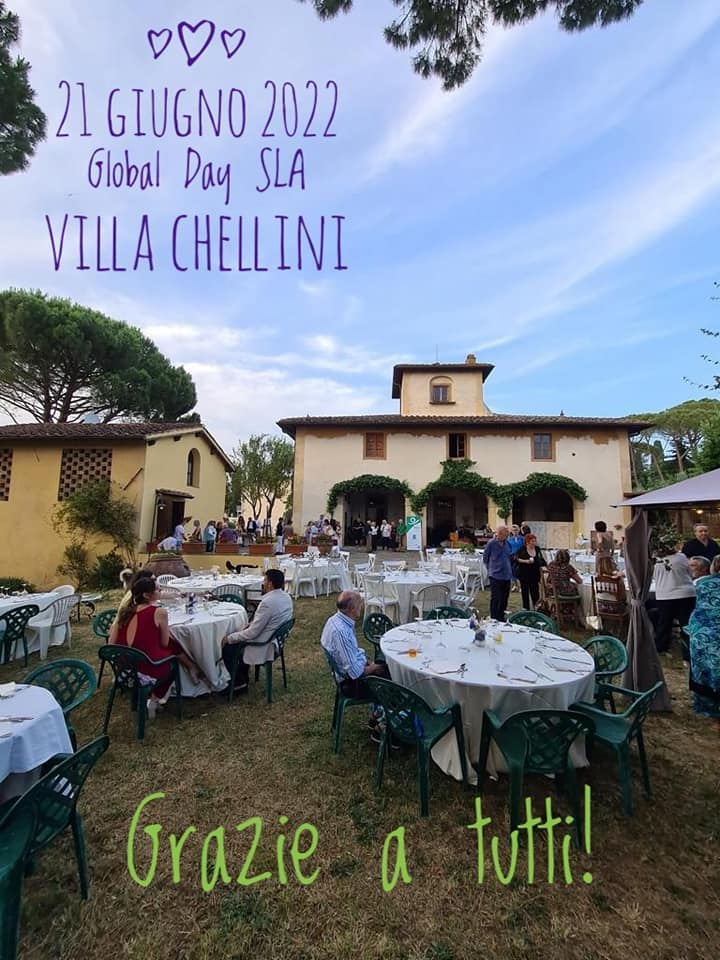 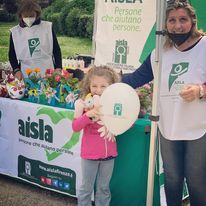 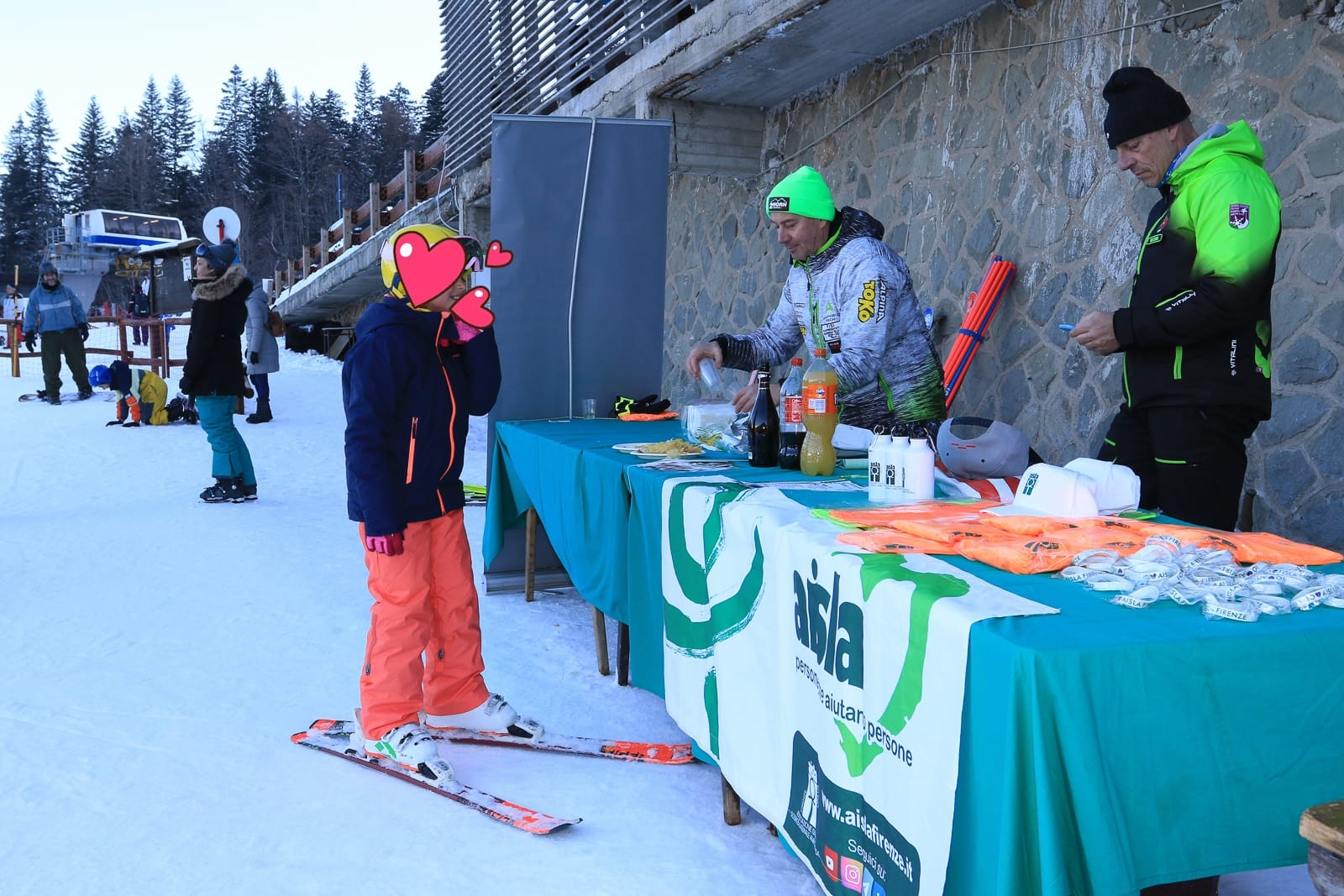 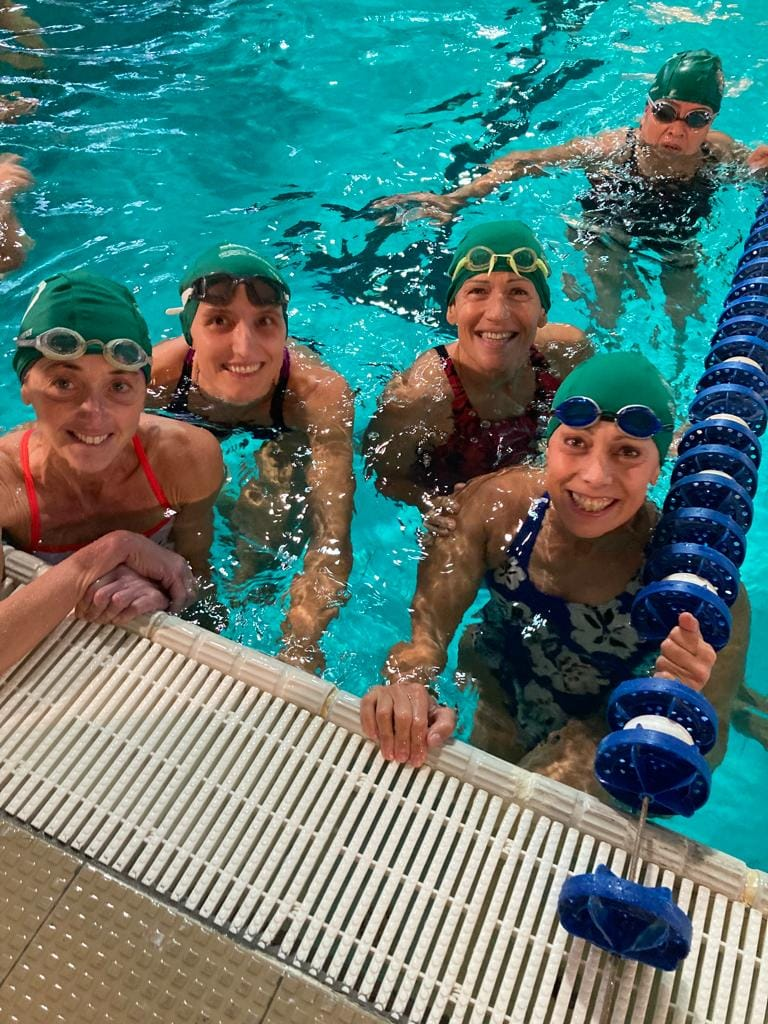 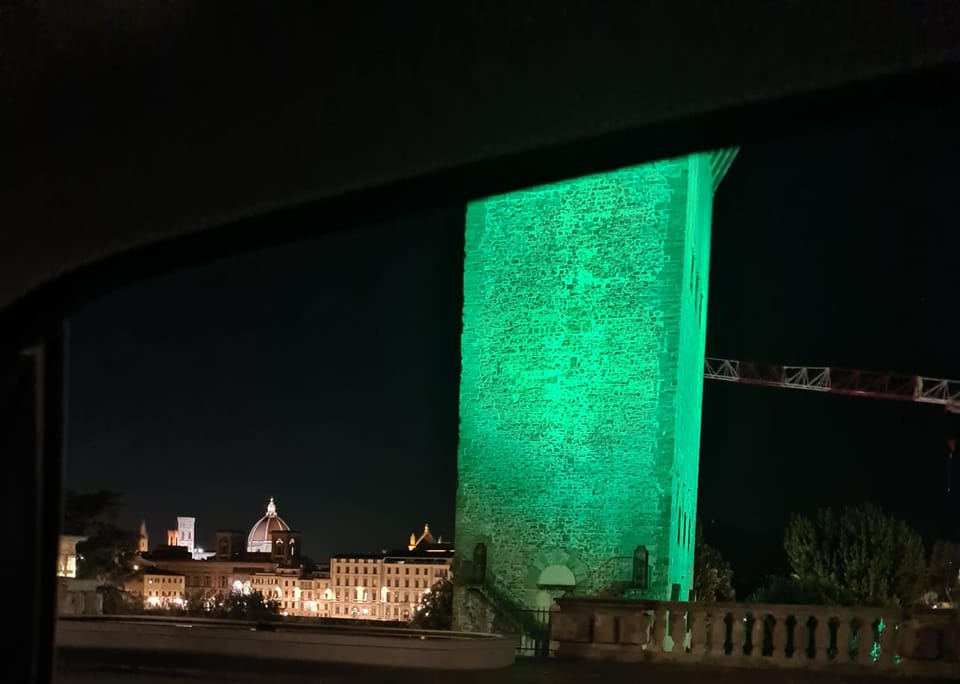 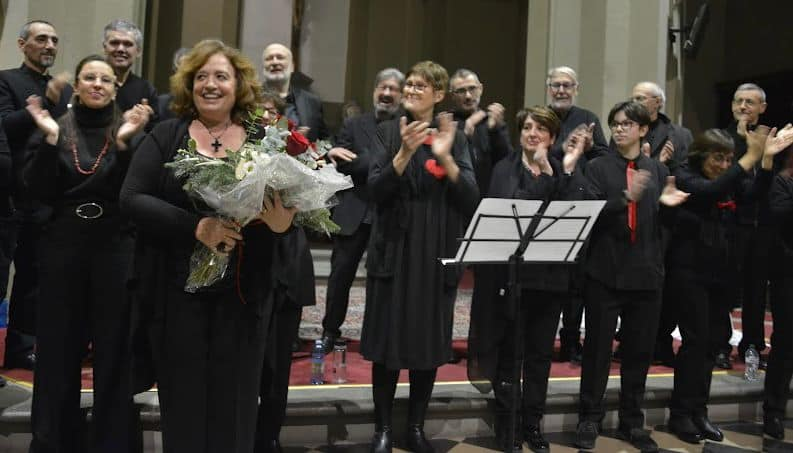 Eventi di Raccolta Fondi
FEBBRAIO       Banchino Chiesa di S.Stefano a Paterno
MARZO          Mezza Maratona di sci «Una pista per AISLA Firenze»  1^ ediz.  Abetone 
APRILE           Gazebo «Trofeo La Nave Run» e Camminata solidale, Gazebo Mostra piante e fiori Giardino 
                        dell’Orticultura Firenze
GIUGNO         Cena benefica a Villa Chellini  Firenze   GM SLA
LUGLIO           Cena benefica alla Tenuta «Le Fonti a S.Giorgio»  Montespertoli
SETTEMBRE   Illuminazione Porte storiche a Firenze e Monumenti in vari Comuni della Città Met,
                          Gazebo GN SLA
OTTOBRE        Gazebo Mostra fiori e piante (Autunno) Giardino dell’Orticultura
NOVEMBRE    Cena benefica Circolo Aurora Scandicci, 8^ Maratona di nuoto 24h «Una vasca per AISLA Firenze 
                         Banchino Basilica Impruneta
DICEMBRE     Concerto di Natale del Coro «Free Music Ensemble»  Chiesa di S.Marco Vecchio
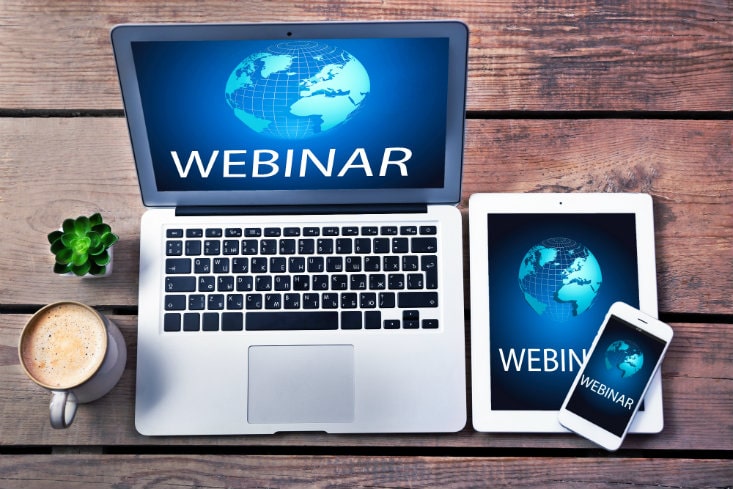 Eventi formativi e di divulgazione
Gennaio  
Webinar  formativo piattaforma Wishraiser  
Febbraio
1° Incontro formativo Volontari (on line)
Webinar  AISLA FI  Tavola rotonda  GM Malattie Rare
Marzo
2° Incontro Formativo Volontari (on line)
3° Incontro (on line)
4° Incontro  (in presenza)
Aprile
5° e ultimo Incontro  formativo Volontari (on line)
Giugno
Webinar Consiglio dei Cittadini su PNRR: Risorse e Opportunità
- Webinar  Forum Toscano AMR
Settembre
Webinar Formas : Sicurezza e rischio clinico del paziente
Novembre
Webinar Formativo Whishraiser : Lead Generation per il no profit
1° Convegno Commissione Bioetica Ordine dei Medici Fi: Consenso Informato e DAT
Webinar  Regione Toscana  : Ruolo dei Comitati per l’etica clinica
Webinar  Regione Toscana : La Governance regionale e zonale in ambito socio-sanitario
Dicembre
2° Convegno Commissione Bioetica Ordine dei Medici Fi : Le Cure Palliative ( intervento )
Conferenza Presidenti e Referenti AISLA  (Roma) 
 Incontro formativo /conoscitivo con Volontari Servizio civile per Progetto Digitalizzazione
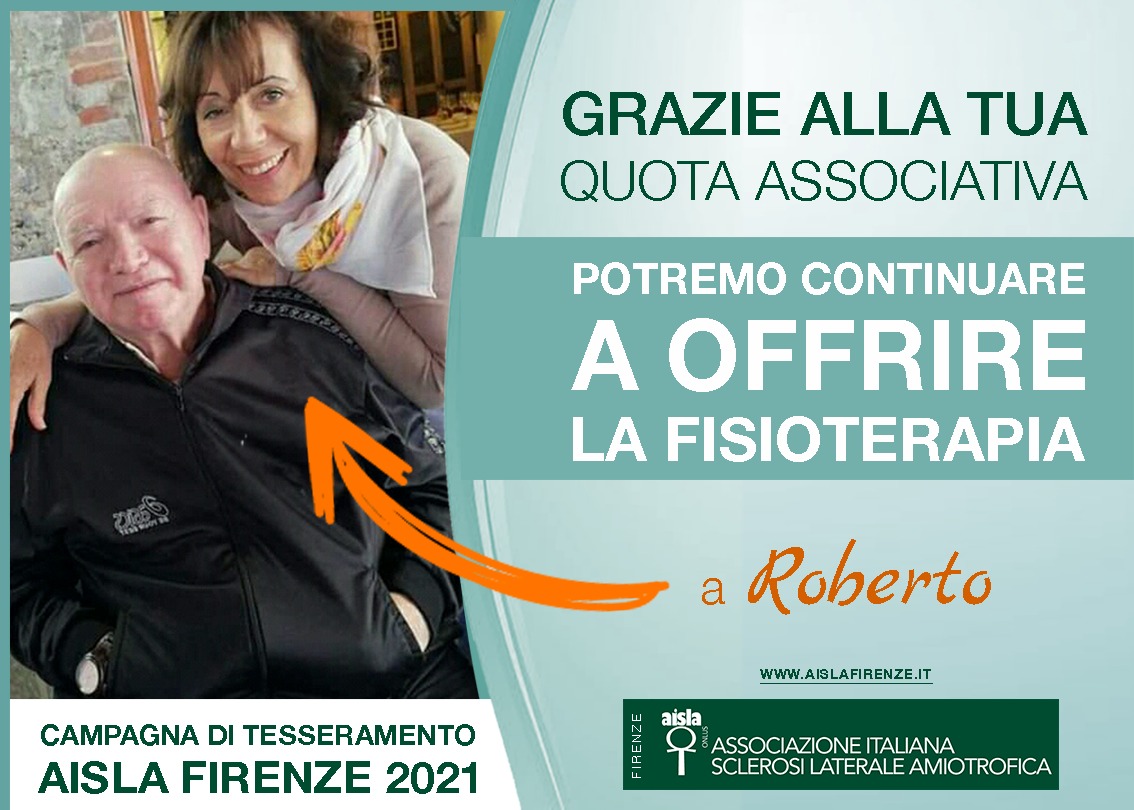 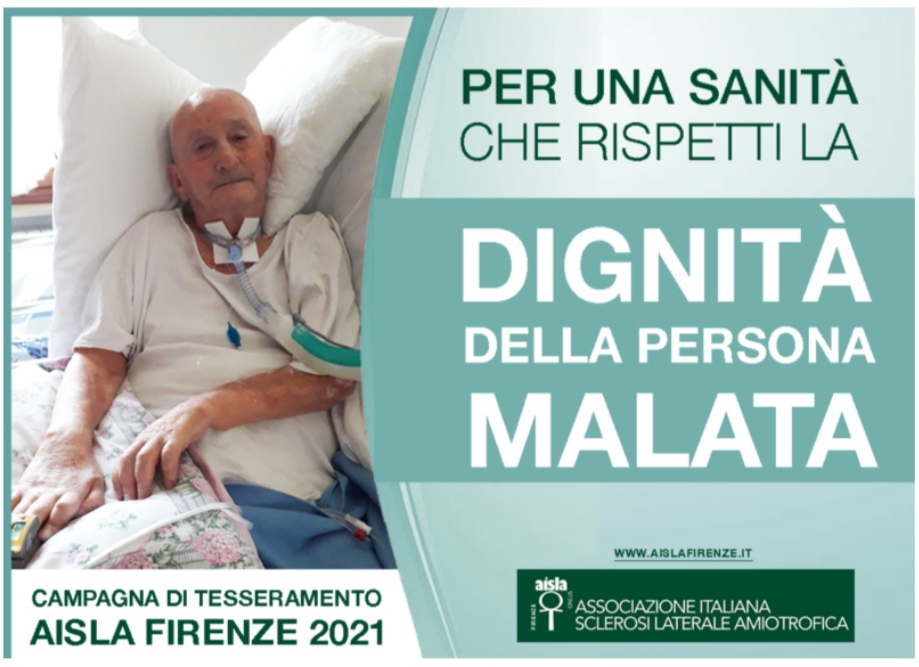 Comunicazione Sensibilizzazione e Advocacy
ATTIVITA’ DI SOCIAL MANAGEMENT
Gestione e sviluppo Facebook e Sito Web, Instagram, Telegram, Campagne di comunicazione
UFFICIO STAMPA 
Comunicati stampa, contatti stampa locale e Uff.stampa AISLA Naz, Media, comunicazioni istituzionali
Alcuni dati   
circa 150 tra comunicati stampa, articoli on line e cartacei
220 post Facebook, 38 post Instagram 
6 interviste radio diretta, 
1 conferenza stampa ( Palazzo Medici Riccardi)

ATTIVITA’ DI  CONTATTO
Con le Istituzioni politiche e Sanitarie , di persona, via mail e telefono per segnalazioni di disservizi e ritardi, richieste patrocini , e con Sponsor e Donatori
Rapporti con le Istituzioni e Advocacy di AISLA Firenze
Advocacy  si definisce come «un’azione collettiva volta a riconoscere, tutelare e rendere effettivi i diritti della Persona che affermano la dignità e la capacità di ogni uomo e donna»

AZIONI REALIZZATE  per discutere e risolvere problemi e istanze relative all’assistenza dei malati 
  2 Incontri in presenza con Neurologi , Pneumologi  e Inf. Case manager Team SLA Careggi
  1 Incontro in presenza con Dr. Messeri  Resp. Cure Palliative Area vasta Toscana Centro
  1 Incontro in presenza con DS e Team SLA Ospedale S.Giuseppe Empoli
  1 Incontro on line con Centrale 118 Firenze  Empoli e Pistoia per ridefinire Scheda pazienti SLA
  2 Incontri in presenza con Pres. 3^ Commissione Consiglio Regionale  
  3°Incontro on line Gruppo di lavoro con Assessore Spinelli  per legge regionale Caregiver (in via di appr)
  2 Incontri on line con Dr.ssa Lombardi e Rosiello + Dr. Cincotta Verifica Fisioterapia                                                     1°  Incontro con Croce Rossa Delegazione Bagno a Ripoli  on line
ALTRE AZIONI di AISLA FIRENZE COME MEMBRO DEI COMITATI DI PARTECIPAZIONE
7     Sedute  Consiglio dei Cittadini per la salute Regione Toscana
Incontri Comitato di Partecipazione (CDP)  AOU Careggi
Incontri  CDP AUSL Toscana Centro
Incontri  CDP Società della Salute Firenze
Incontri  CDP Società della Salute  Fiorentina N-O
6      Incontri  Società della Salute Fiorentina S-E  (preliminari alla costituzione del nuovo CDP)
Incontri CDP Società della Salute Empolese
2      Incontri  Consulta Comunale Invalidi e Handicap
Incontri  Forum Toscano AMR
Incontri  Cantieri della salute Regione Toscana + 1 sopralluogo COOP Sesto F.no per progetto 

Oltre a 7 Incontri on line del Consiglio Direttivo Sezionale e  4 del Consiglio Direttivo Nazionale,       di cui è Consigliere il Vicepresidente e Tesoriere di AISLA Firenze Antonello Paliotta
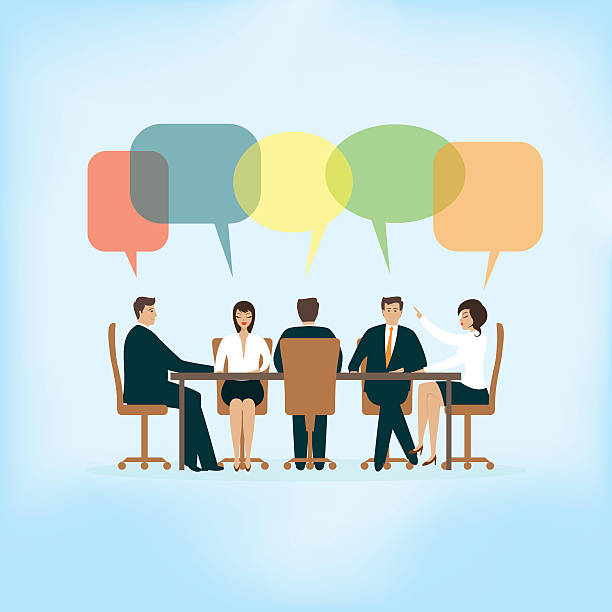 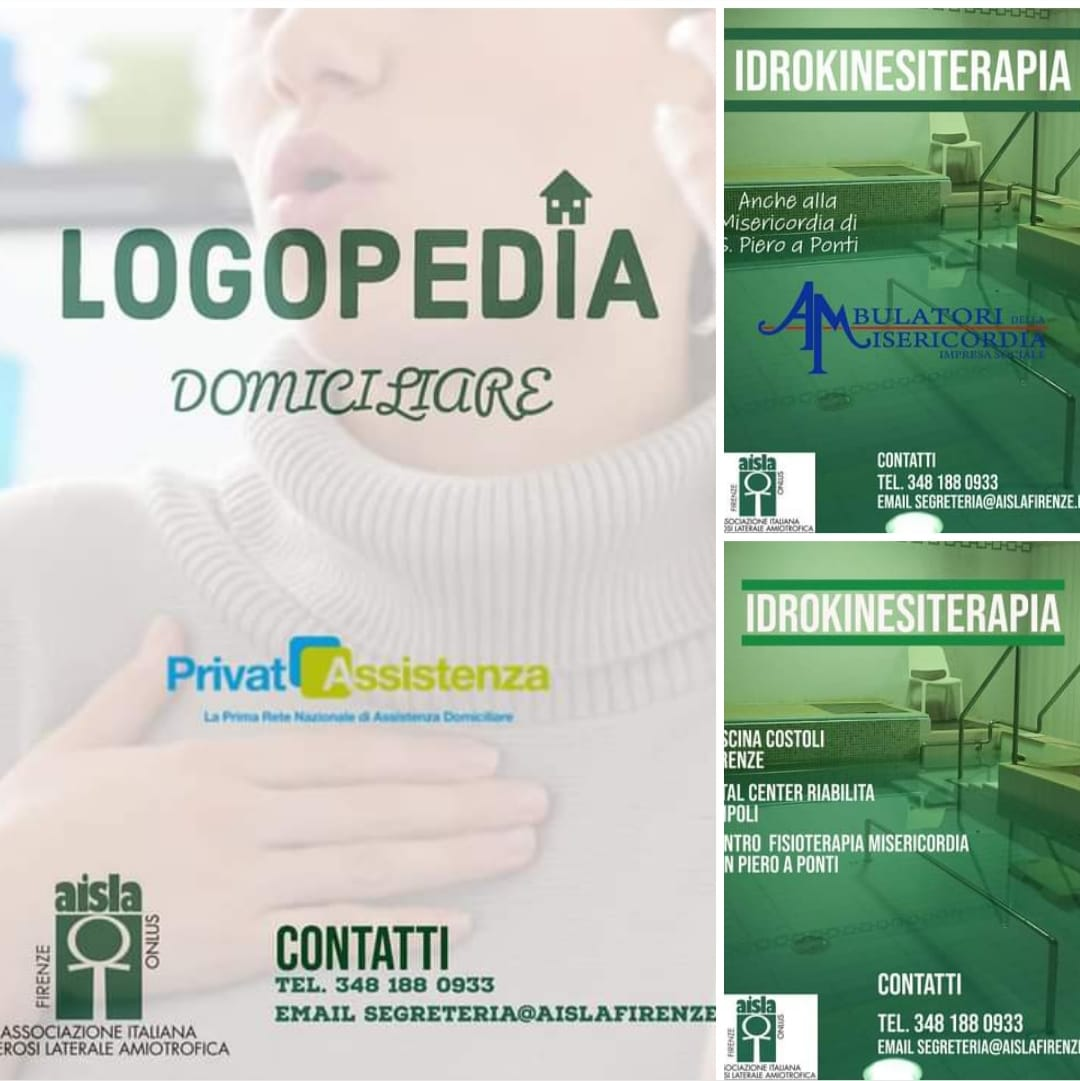 Azioni e Progetti in corso e in programma per il 2023
Consolidare e implementare il «Networking» ,la rete di rapporti con le Istituzioni sanitarie e politiche  locali e regionali e con le Associazioni TS del territorio metropolitano 
  Gennaio : Incontro con Team SLA Careggi e  Dr. Messeri sulla presentazione del Palliativista in tempi precoci 
                        1° Incontro Tavolo Aziendale sull’implementazione del sostegno psicologico ai pazienti con SLA 
  Febbraio : Incontro con Ref. Misericordia  Campi Bisenzio per definire  collaborazione con AISLA FI (emogas 
                         e  Idrokt)
                        2° Incontro con CRI Delegaz. Bagno a Ripoli per  seminario e cena benefica  Tuscany Hall  13 Sett.
  Marzo :     2° Incontro Tavolo Aziendale  sostegno psicologico  
                         Accordo con Privatassistenza  Rifredi  per  servizio di Logopedia domiciliare
                         Accordo con Misericordia Campi Bisenzio per servizio di Idrokinesiterapia  presso Centro Riab. 
                          sede  S.Piero a Ponti
  Maggio:    3° Incontro  Tavolo Aziendale sostegno psicologico 
                        In fase di definizione Accordo con Privatassistenza per servizio infermieristico a  domicilio  
                        Da individuare  Medico per consulenze telefoniche / domiciliari
Realizzare eventi di sensibilizzazione  e informazione su temi fondamentali per le persone con SLA  ed eventi formativi per i Volontari 

  Febbraio :  1° Incontro formativo per  Volontari
  Maggio , in  Agenda :  Incontro informativo /formativo per Soci e Volontari  sui servizi on line  AUSL Toscana         Centro  
  Giugno, in  Agenda :  Incontro con Dirett. Sanitario  Villa Delle Terme ;  2° Incontro formativo Volontari
  Giugno-Luglio :  Incontro con MMG su Linee Guida INPS  Invalidità  civile Persone con SLA   
  Autunno : Seminari su  Cure Palliative e Diritti dei Malati di SLA e Caregiver familiari   
Eventi principali in Agenda : 
   Marzo : Una Pista per AISLA Firenze , Master Day Sci
  Aprile :  Gazebo Mostra piante e fiori
  Estate :  Cena benefica  a Villa Chellini  per la GM SLA, Cena benefica alla Tenuta Le Fonti a S.Giorgio ,  Concerto Coro The Pilgrims , Caccia al Tesoro Florentia  e Gazebo per  GN SLA 
 Autunno – Inverno : Una Vasca per AISLA Firenze , Musical , Commedie , Concerti
Soci, Volontari, Donatori : i pilastri di AISLA Firenze
A fine 2022 la nostra Sezione contava 236 Soci, di cui 9 membri del CD e una decina Volontari operativi. 
Un grande risultato di cui vi ringraziamo e che auspichiamo possa migliorare sempre di più!
Un grazie particolare ai Soci che hanno sostenuto e realizzato eventi e attività della nostra Sezione: in particolare i Fratelli Lapucci, la Sig.ra Chellini, i Cons.Prayer e Marcucci, la Sig.ra Nesi, il Pres. Podistica Oltrarno Carini, l’Avv. Pane
Ai nostri Volontari che si sono impegnati nei vari eventi dell’Associazione e nelle attività di comunicazione e  promozione.
Ai tanti Sostenitori che a vario titolo hanno contribuito al successo di tanti nostri eventi di RF
Infine ma non perché meno importante, il mio consueto ma sincero e affettuoso ringraziamento  personale a tutti i Consiglieri del CD di AISLA Firenze, in particolare al Vicepresidente e Tesoriere A.Paliotta e al Segretario G.Lucchesi per il loro prezioso sostegno al mio fianco e per il bene dei nostri assistiti                         
                                                                                                      (Barbara Gonella Pres. AISLA Firenze)
Persone che aiutano Persone
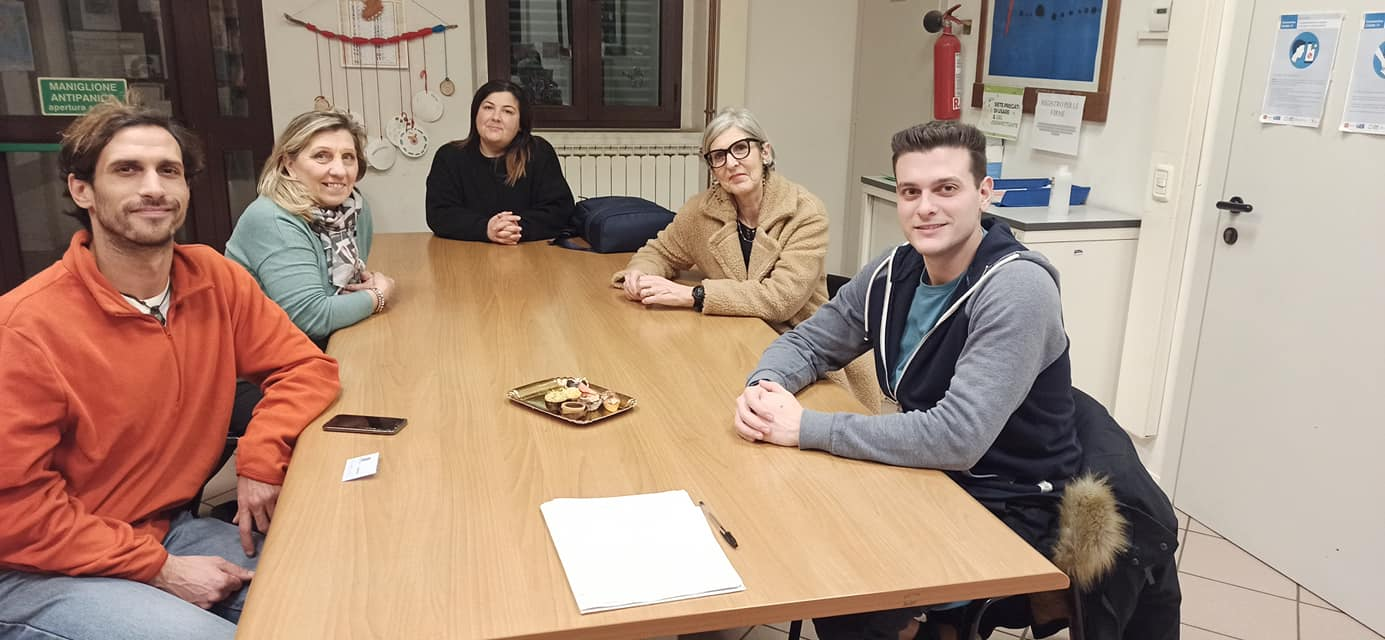